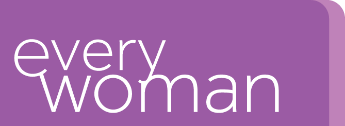 “No” is a full sentence
8 April 2021
Director of Learning

Kate Farrow

kate@everywoman.com
Dialling in
You will not need a microphone
To use headphones:
click ‘Call Using Computer’
To dial in and listen via phone: 
CLICK ‘Phone Call’ 
and follow the instructions on screen
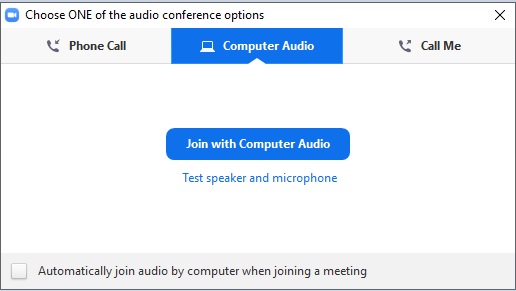 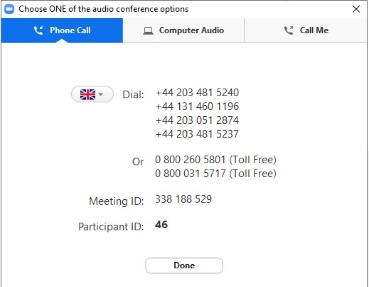 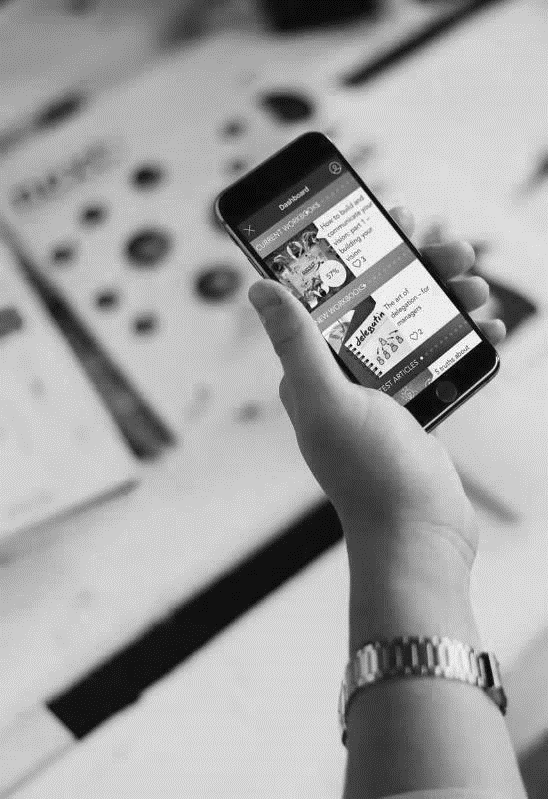 Questions
Send a question on the webinar
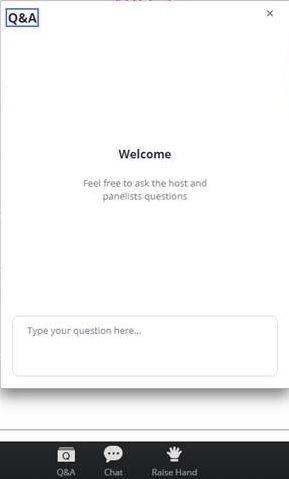 Let’s get chatting
using the chat function
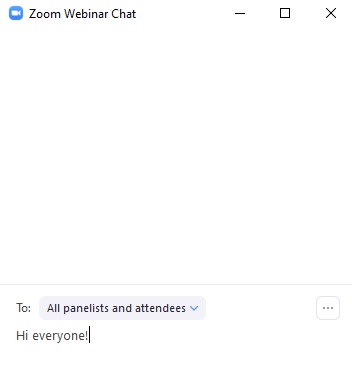 [Speaker Notes: Welcome global members on chat]
JOIN THE EVERYWOMAN COMMUNITY
be part of the conversation
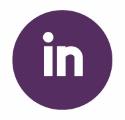 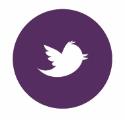 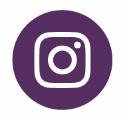 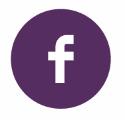 @EverywomanLTD
@everywomanUK
@everywomanUK
@everywomanUK
If you enjoyed this everywomanNetwork webinar, share it on your favourite social channel, tagging everywoman and using #ewNetwork
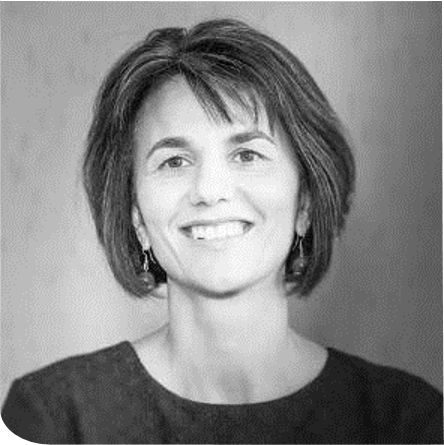 Alina Addison

everywoman expert
Contents
Disease to please 

No vs Yes

Serving vs Pleasing

The power of “No” and alternative ways of saying “No”
NO
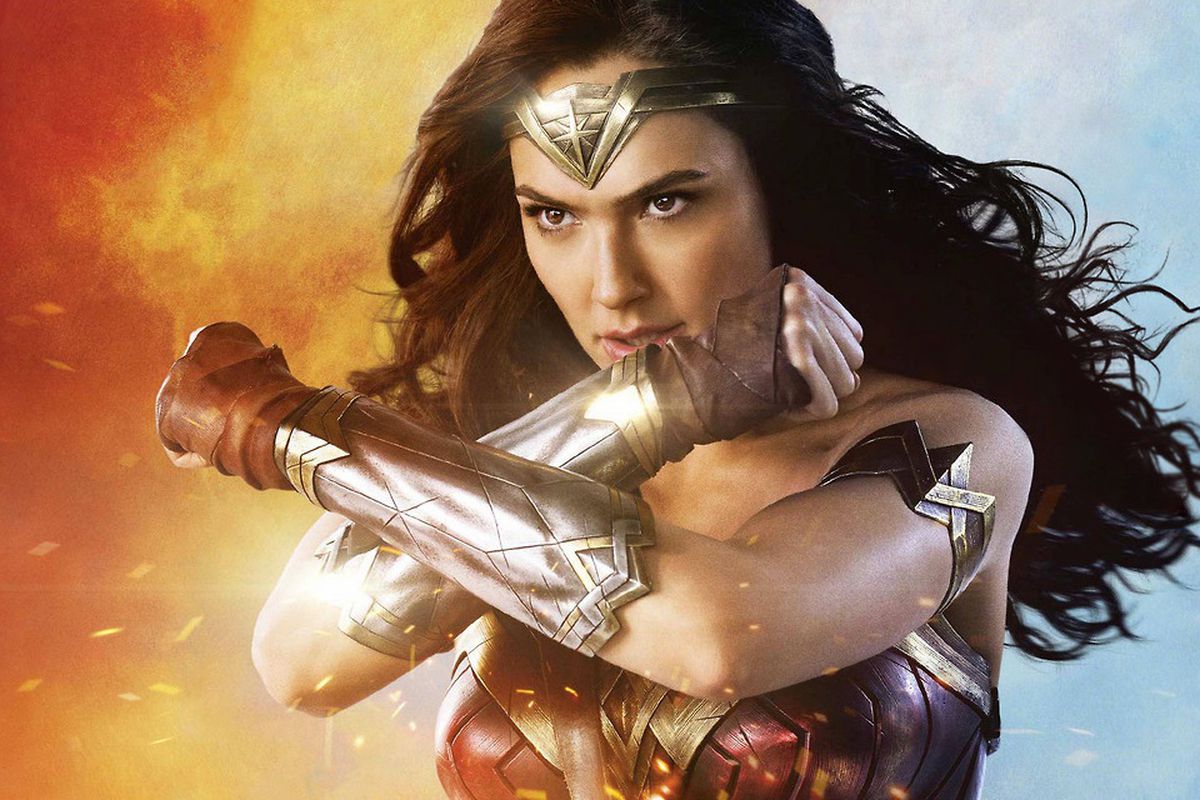 is a full sentence
DISEASE TO PLEASE -	 QUIZ
Yes / No
1. It's extremely important to me to be liked by nearly everyone in my life.
Yes / No
2. I believe that nothing good can come from conflict.
3. My needs should always take a backseat to the needs of the people I love.
Yes / No
4. I expect myself to rise above conflict and confrontation.
Yes / No
5. I often do too much for other people, or even let myself be used, so that I won’t    be rejected for other reasons.
Yes / No
Yes / No
6. I have always needed the approval of other people.
Yes / No
7. It's much easier for me to acknowledge negative feelings about myself than to    express negative feelings toward others.
Yes / No
8. I believe that if I make other people need me because of all the things I do for    them, I won't be left alone.
DISEASE TO PLEASE -	 QUIZ
Yes / No
9.    I’m hooked on doing things for others and pleasing them.
Yes / No
10.  I go to great lengths to avoid conflict or confrontation with my family,        friends, or co-workers.
Yes / No
11.  I’m likely to do all the things I can to make others happy before I do anything       just for myself.
12.  I almost never stand up to others in order to protect myself because I’m too       afraid of getting an angry response or provoking a confrontation.
Yes / No
Yes / No
13.  If I stopped putting others’ needs ahead of my own, I would become a selfish        person and people would no longer like me.
Yes / No
14.  Having to face a confrontation or conflict with anybody makes me feel so        anxious that I almost get physically ill.
15.  It is very difficult for me to express criticism even if it is constructive       because I don't want to make anyone angry with me.
Yes / No
Yes / No
16.  I must always please others even at the expense of my own feelings.
DISEASE TO PLEASE -	 QUIZ
Yes / No
17. I have to give all of myself all the time in order to be worthy of love.
18.  I believe that nice people get the approval, affection, and friendship of        others.
Yes / No
19.  I must never let other people down by failing to do everything they expect         of me, even when I know that the demands are excessive or unreasonable.
Yes / No
Yes / No
20.  Sometimes I feel like I'm trying to "buy" the love and friendship of others        by doing so many nice things to please them.
21.  It makes me very anxious and uncomfortable to say or do anything that       might make another person angry with me.
Yes / No
Yes / No
22.  I rarely delegate tasks to others.
Yes / No
23.  I feel guilty when I say "no" to requests or needs of others.
24.  I would think that I am a bad person if I didn't give of myself all the time        to those around me.
Yes / No
Poll One: Are you a people pleaser?
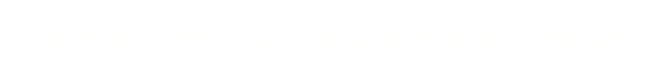 How many yeses did you have? Which type are you?
A - 		16-24 – Disease to please
B - 		 10-15 - Moderate people pleaser
C - 		 5-9 - Pleaser rather than serving
D - 		Less than 4 - Assertive
If you are an approval addict, your behaviour is as easy to control as that of any other junkie.
Harriet B Braiker, author of The Disease to Please
ASSERTIVE
Default
Dominate
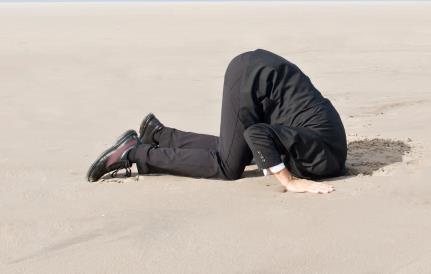 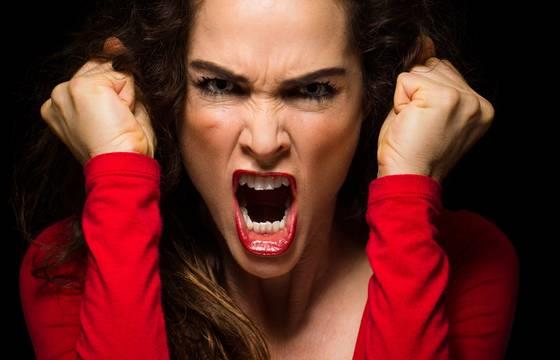 “To be passive is to let others decide for you.   To be aggressive is to decide for others. To be assertive is to decide for yourself.”

                                                  Edith Eva Eger
FEAR
Triggers
1. EVENT
2. BRAIN
4. ACTION/REACTION
3. BODY SENSATION
NO vs YES
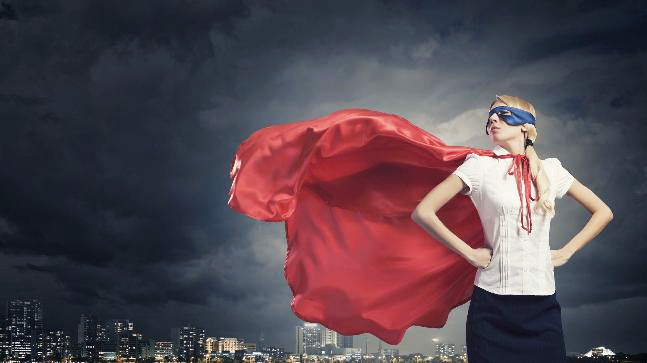 Serving vs Pleasing
“What would serve this person right now?”
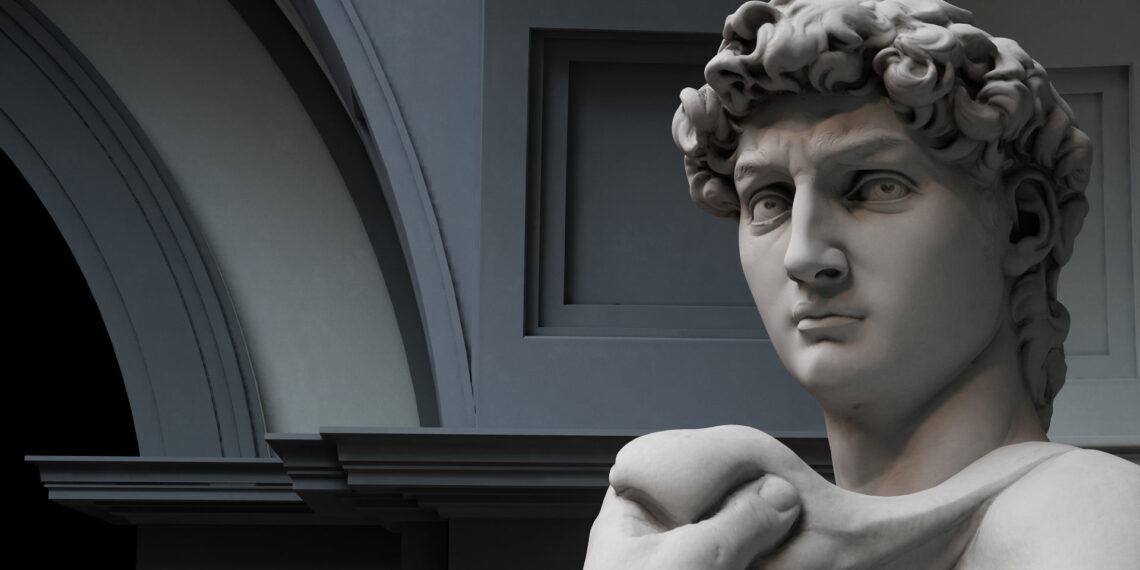 The art of saying “No”
Michelangelo principle –
removing things away
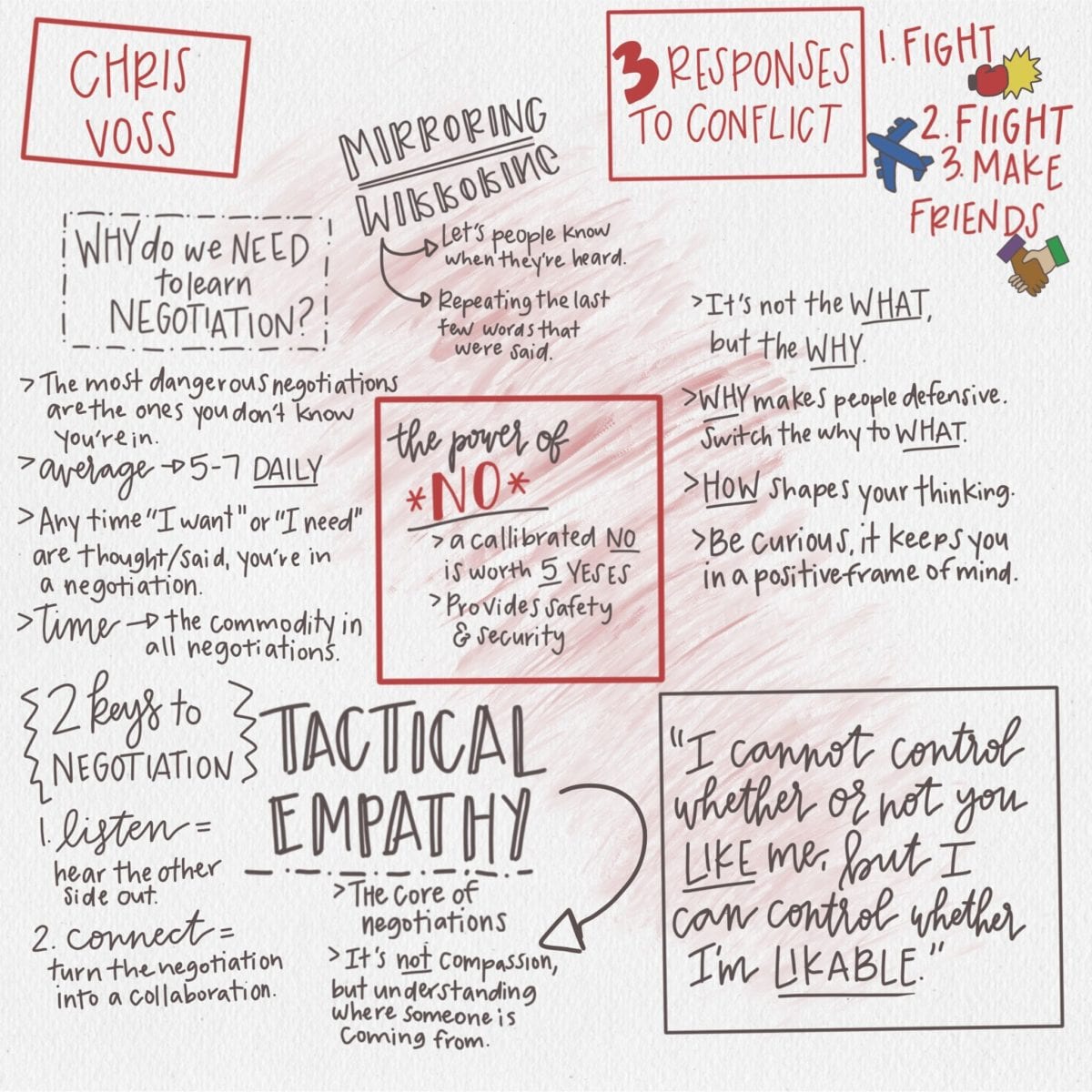 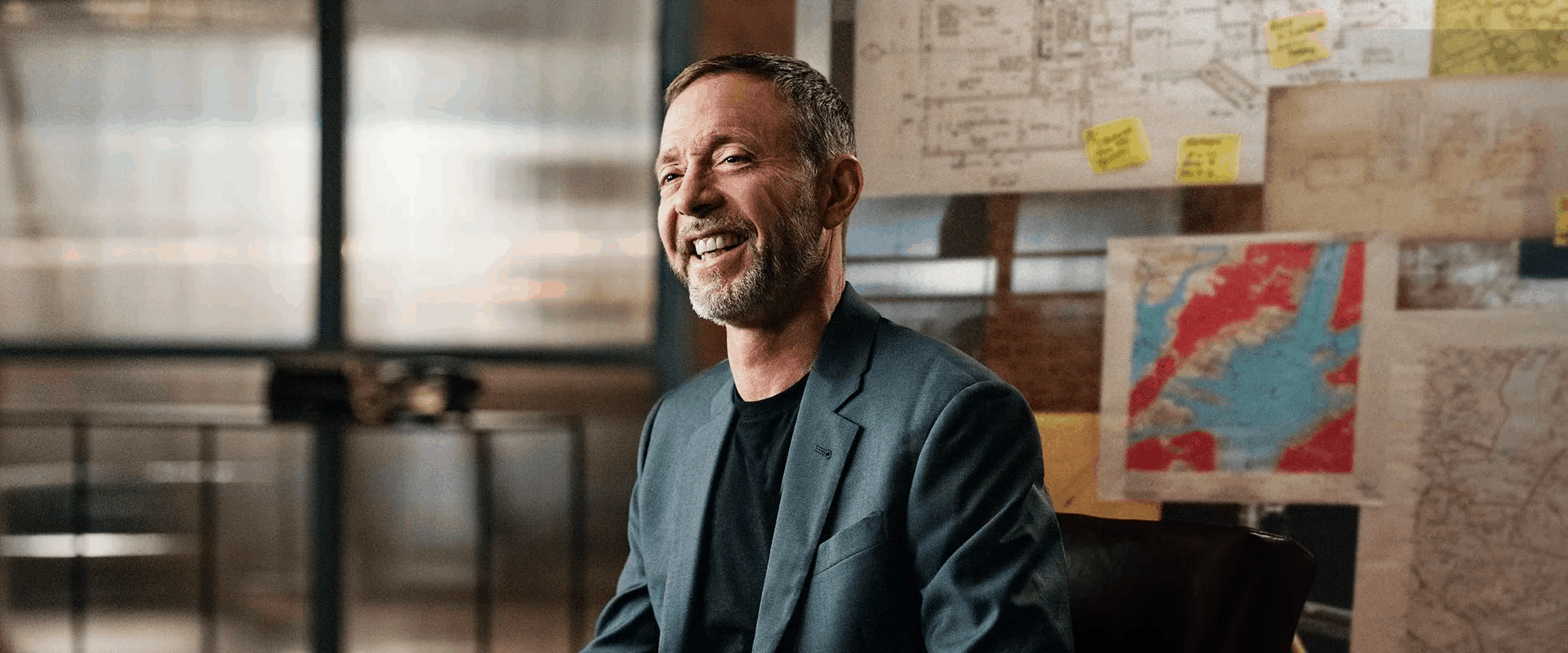 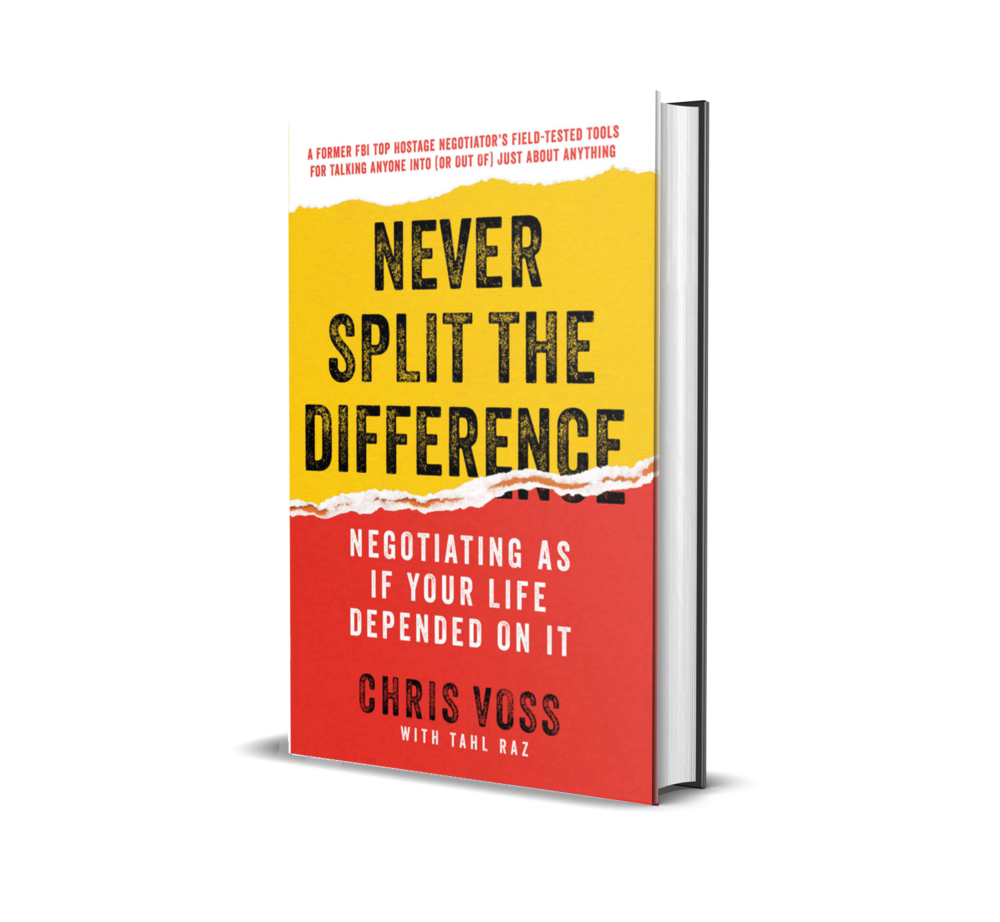 NO…
for now
NO =
next one
Resources
Articles and Books
The Disease to Please – Harriet B Braiker
Crazy Good – Steve Chandler
Never Split the Difference – Chris Voss
Non-violent Communication – Marshall B. Rosenberg
How to Win Friends and Influence People – Dale Carnegie
Harnessing the Science of Persuasion - Robert B. Cialdini
The Necessary Art of Persuasion - Jay A. Conger
A Simple Way to Be More Assertive (Without Being Pushy) – Andy Molinsky

TEDs
“This is your brain on communication” – Uri Hasson
“What I learned from 100 days of rejection” - Jia Jiang
“How great leaders inspire action” – Simon Sinek
“What fear can teach us” – Karen Thompson Walker
Questions?
Dates for your diary